VMTSA measurements
December 2011-January 2012
Warning
From the beginning we worked on the front side of the DUT, ignoring what was on the back side. Only last week, I realized that the back side was actually empty and that it should not have been the case. However it is not clear whether the back side was empty from the start. I hope that we can find out from the measurements…
VMTSA measurements
Antenna measurements
Antenna measurement setup
center
Back face
Front face
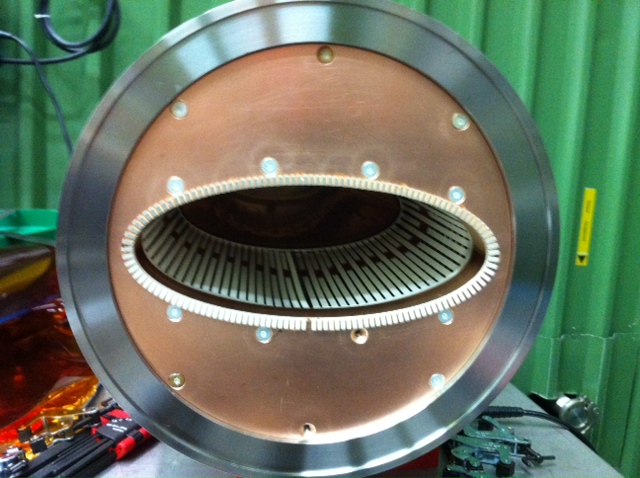 center
close-to-the-center
far-from-the-center
close-to-the-center
far-from-the-center
Antenna measurements 7.12.2011
Antenna measurements 7.12.2011
Antenna measurements 7.12.2011
Antenna measurements 7.12.2011
Antenna measurements 7.12.2011
Antenna measurements 9.12.2011
Antenna measurements 9.12.2011
Antenna measurements 9.12.2011
Antenna measurements 9.12.2011
Antenna measurements 9.12.2011
Antenna measurements 9.12.2011
Antenna measurements 9.12.2011
VMTSA measurements
wire measurements
Conditions 12.12.2011
220 ohms matching resistors at both ends.
Copper band at 1/3-2/3 of the finger length.
After the measurements, last week, I realized that the back side of the DUT had been empty and that it should not have been the case.
Wire measurements 12.12.2011
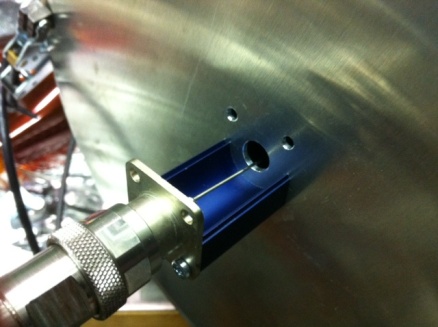 Wire measurements 12.12.2011
Conditions 13.01.2012
220 ohms matching resistor at only one end.
RF fingers on the back side of the DUT.
Wire measurements 13.01.2012
Wire measurements 13.01.2012
Wire measurements 13.01.2012
Wire measurements 13.01.2012